套用母片
開啟Google簡報
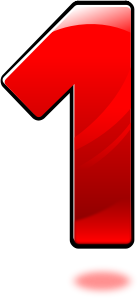 2
點選新增空白簡報
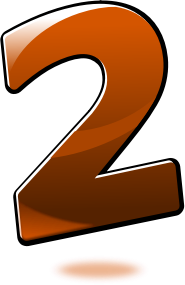 3
開啟簡報頁面
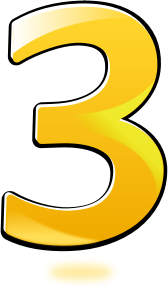 4
點選「匯入主題」
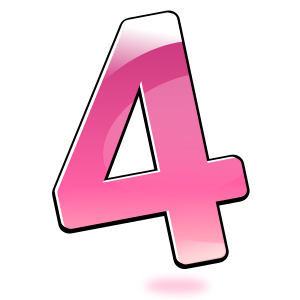 5
選擇主題簡報，點選「選取」
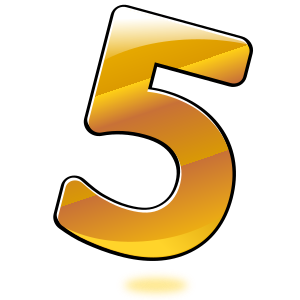 6
點選母片「匯入主題」
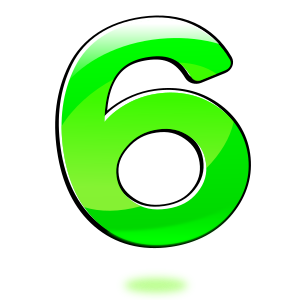 7
簡報套用母片
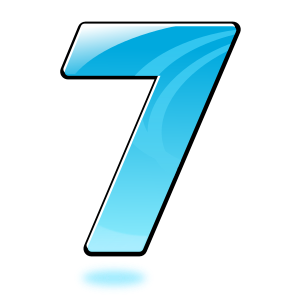 8
點擊「這份簡報的主題」
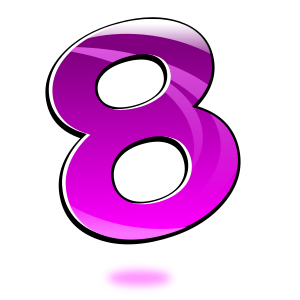 9